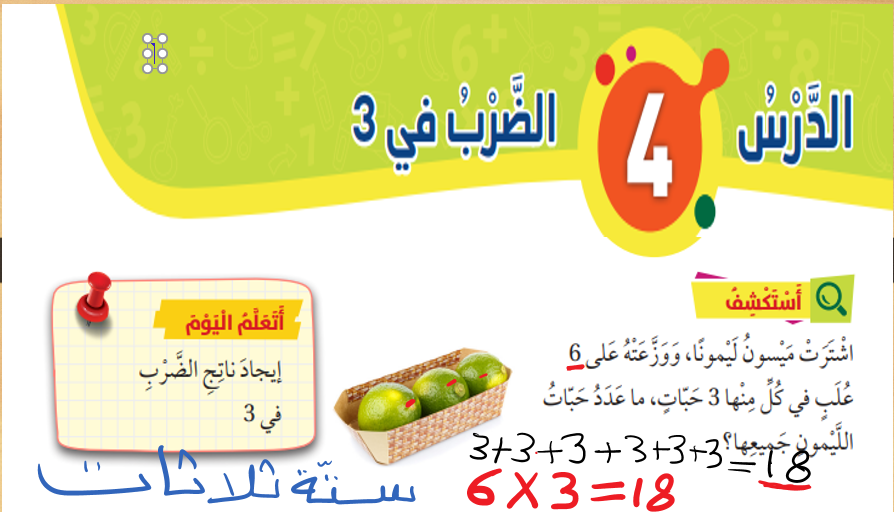 https://wordwall.net/ar/resource/21985037
https://wordwall.net/ar/resource/21985037
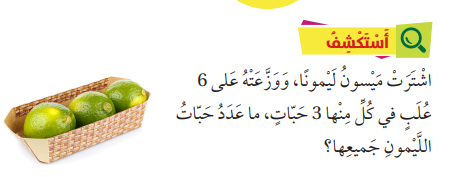 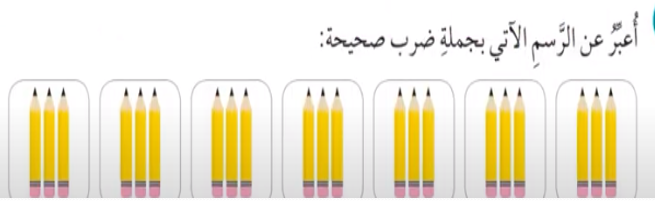 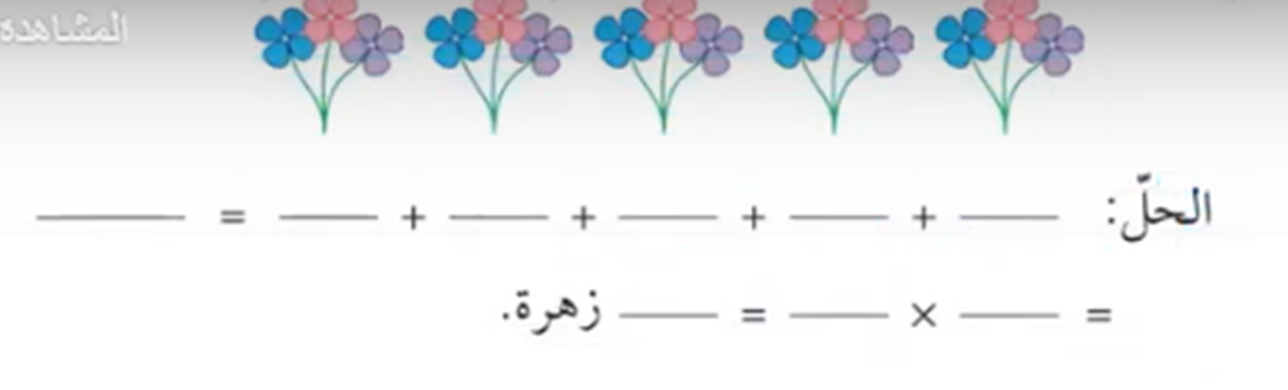 15-=    3- +  3+ 3+ 3+ 3
×
5
3
15
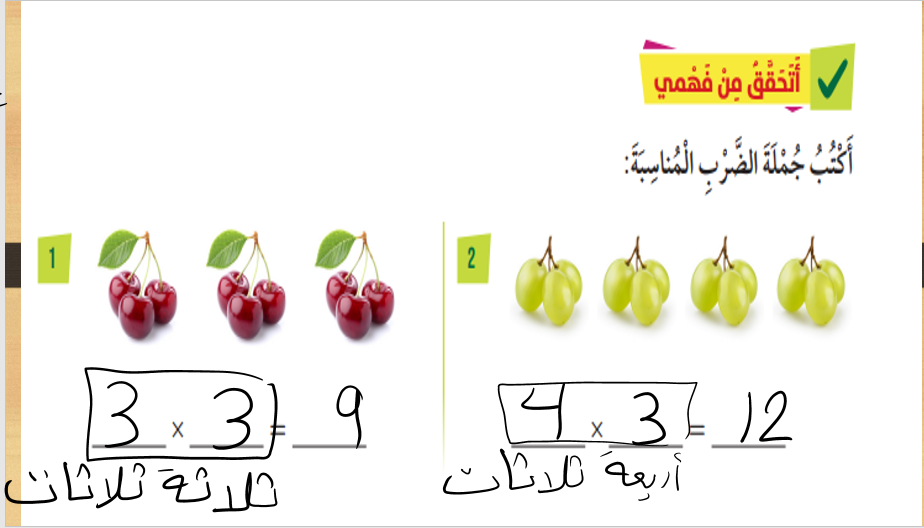 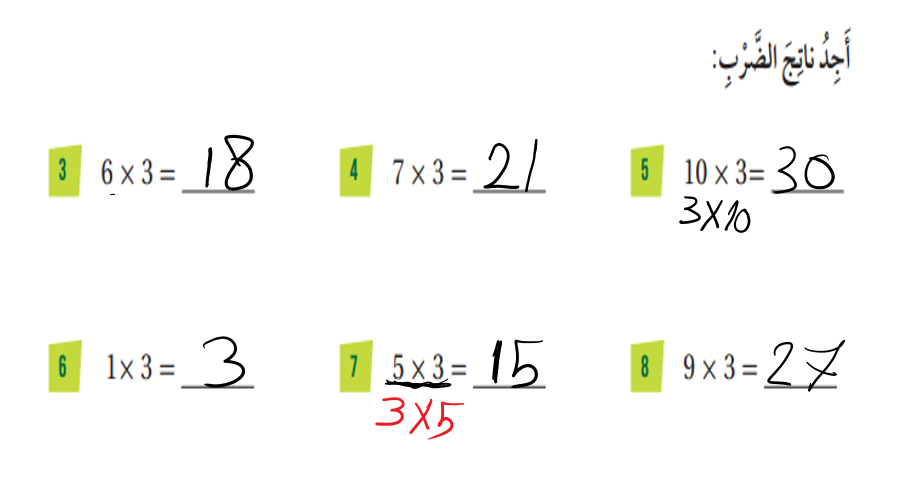 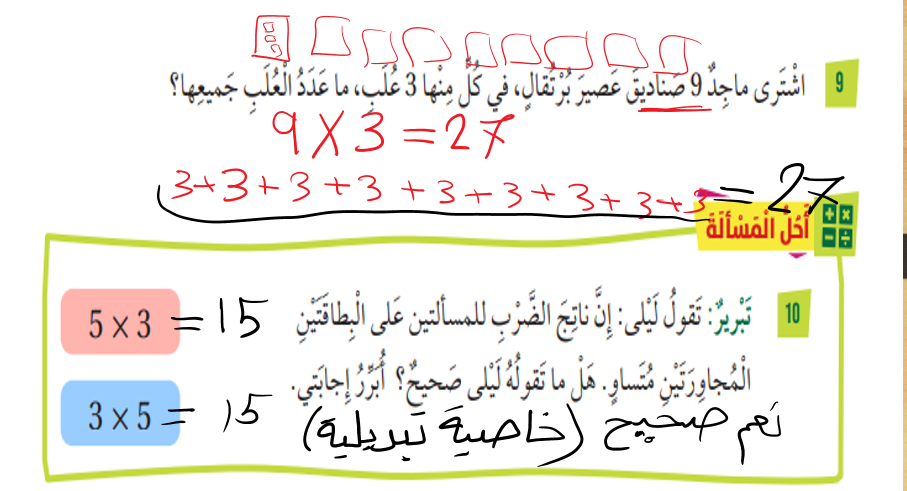 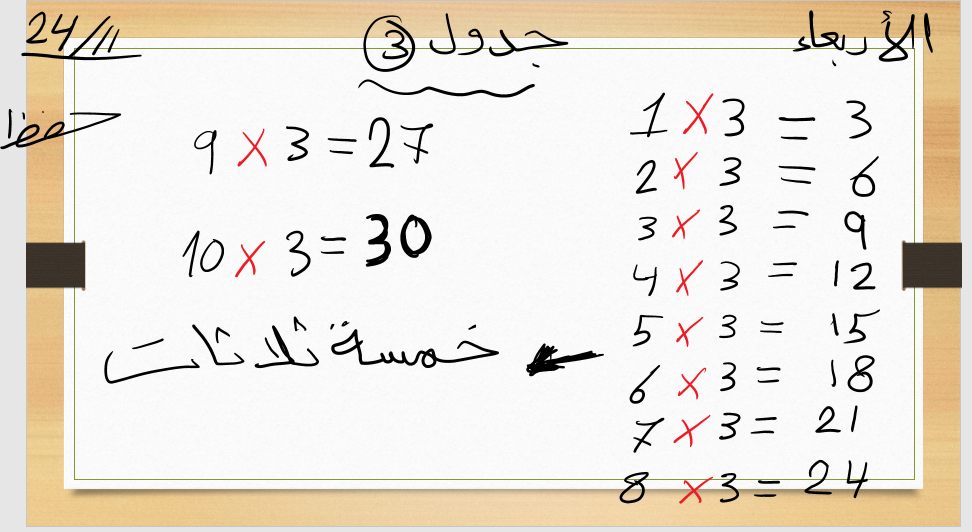 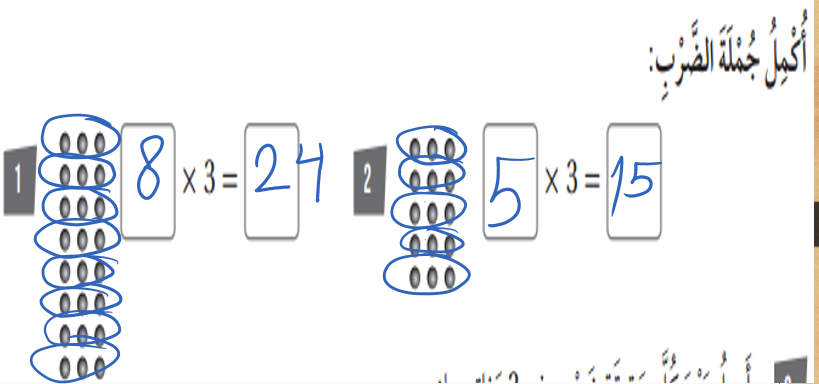 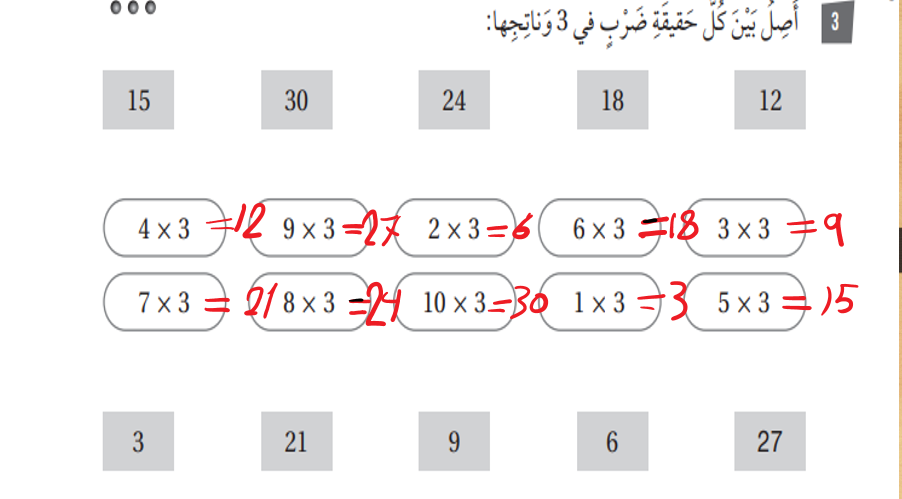 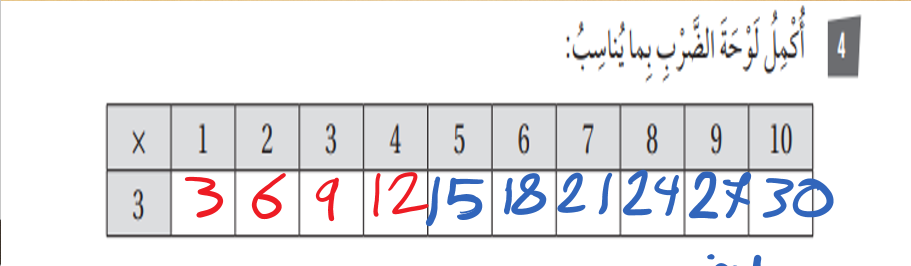